Modeling SNS Availability Using BlockSim
Geoffrey Milanovich
Spallation Neutron Source
Contributors
G. Dodson for providing initial reliability study and discussion
Vivian Chang (summer student from Carnegie Mellon) for building much of the accelerator reliability block diagram
Outline
SNS Availability Numbers
Modeling an Entire Accelerator in BlockSim
Modeling Klystron End of Life Behavior
Availability for Last 2 Runs
FY12 Availability – 93.6%
[Speaker Notes: FY average – 93.6%, run average 93.1%, commitment 90%]
FY 12 Downtime by Group
Neutron Production Hrs, MWhrs, & Downtime by Year
Downtime by Fiscal Year (07-12) Comparison
Presentation_name
Reliability Estimates, in the Beginning
“the spreadsheet” – numbers from industry, design specs, LANL, JLab, experts, and guesses
Exponential distributions only (constant failure rate)
For 160 hours mission time, availability:
Source – 87%
Linac – 80%
Modulators – 99%
Overall - ??
[Speaker Notes: 160 hrs is 6.67 days, 20 shifts, 1 week]
RBD/BlockSim Advantages
Reliability Block Diagram (RBD) – “graphical representation of the components of the system and how they are reliability-wise related”
Many failure distributions allowed
Standby, load share, failure of switching to standby
Analytical solution of very complex diagrams (but not an accelerator)
Monte Carlo simulation – maintenance phases, spares, crews
[Speaker Notes: Weibull, Gumbel, Gamma, Exponential, Normal, Logistic, Arrhenius-Weibull
Fast! 1000 simulations of 4 weeks on 4 yr old Macbook Pro running Vista in Parallels < 4 minutes]
BlockSim 7/8 Model
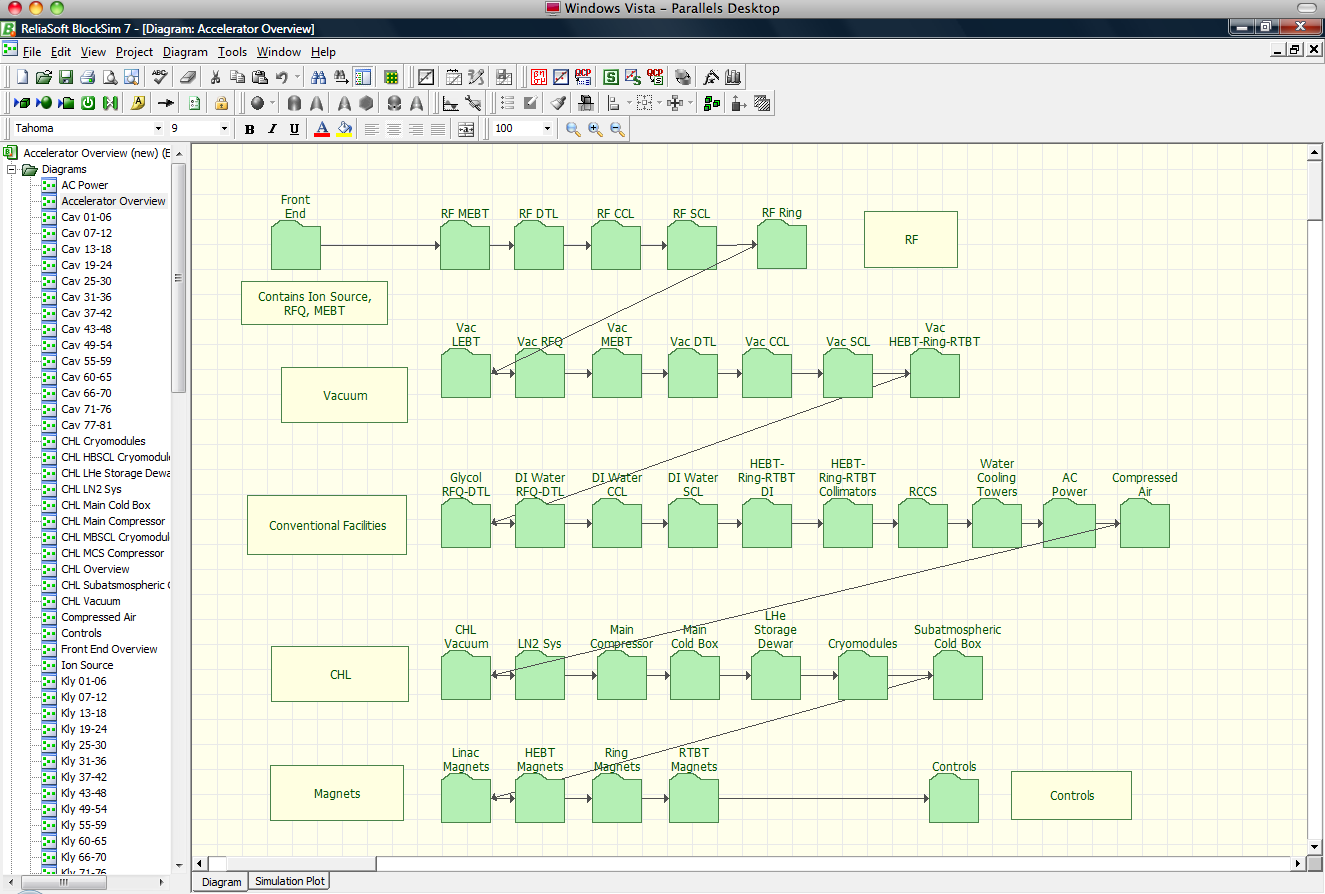 Ion Source
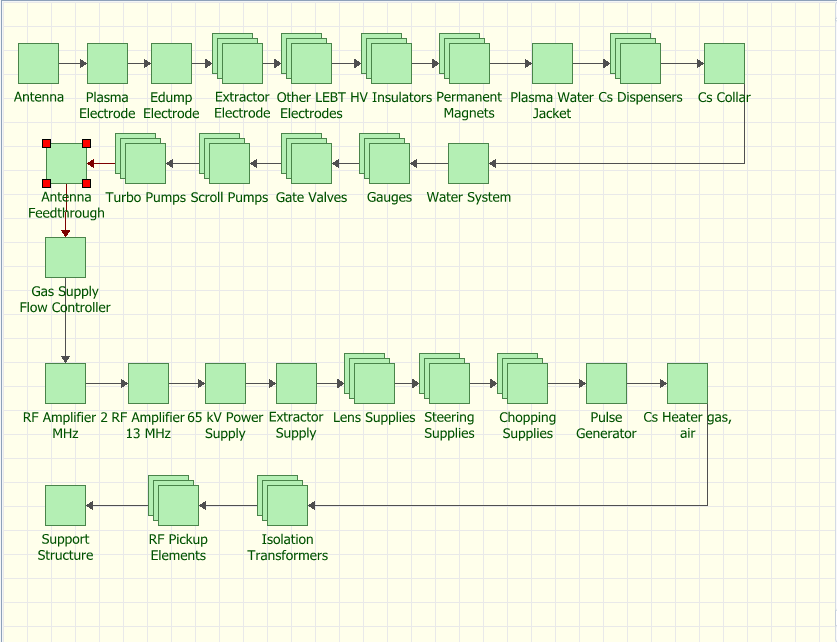 RF Systems
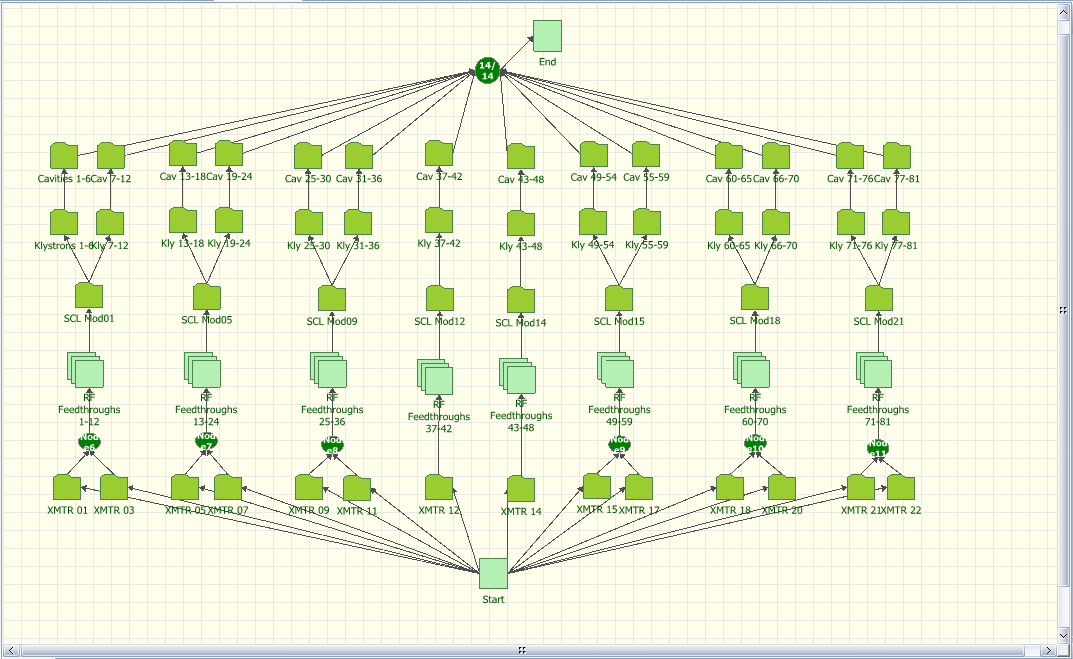 Standby Containers
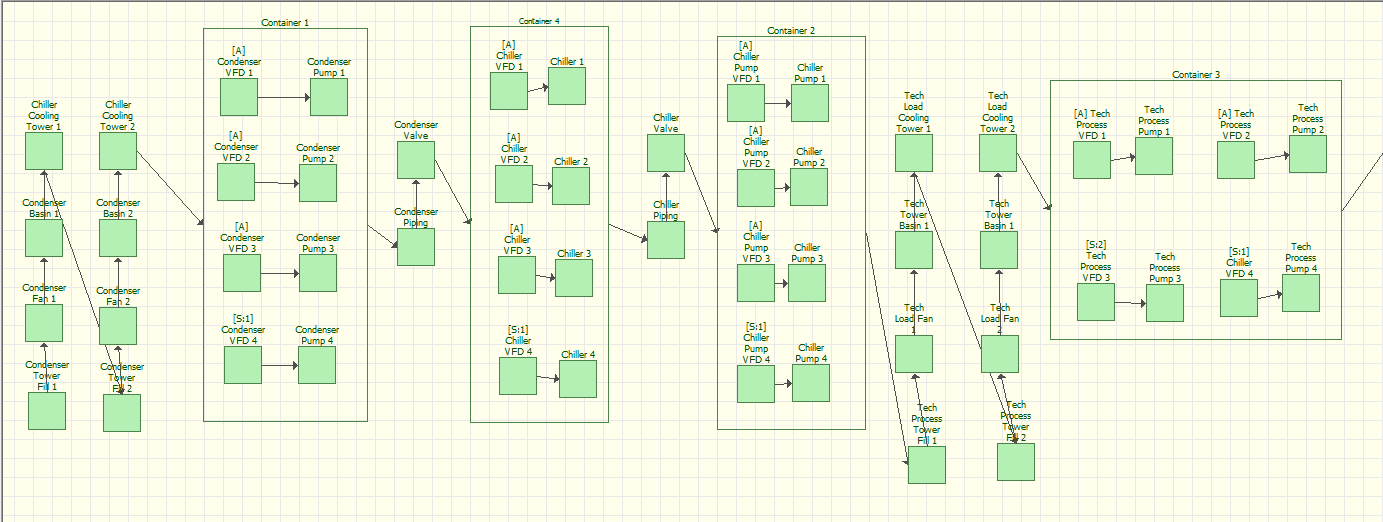 Full Accelerator Simulation Results
Used exponential distributions (random failures)
86% - corrector power supplies, circulators, PPS modules, water valves, JT valves, etc.
Change values for PS controllers and circulators from 50k to 100k
89% - RF feedthroughs, JT valves, etc.
Change RF feedthrough from 100k to 4m (1 every 7 years), JT valves from 87k to 400k (1 every 5 years), etc
92% - Finally! But only for 1 seed
Klystron Spares Study
805 MHz, 550 (700) kW peak, 50 kW average power, 1.5 ms pulse length, 9% duty cycle
M type cathode, 0.6-0.7 A/cm2 density, manufacturer predicted lifetime > 100,000 hours 
81 in service, 70 with ~40000 hours on filament
How many spares to order and how quickly?
[Speaker Notes: 2.8 million hours total. 6200 hrs operation per year. Efficiency 67%, gain 51 dB. SLAC klystrons – 2856 MHz, 65 MW peak, 41 kW average, 3.5 us gain 50 dB, efficiency 45%, density 8 A/cm^2]
Weibull Distribution Parameters
Eta – “Scale” Parameter
Beta – “Shape” Parameter
Klystron failures, different values of β
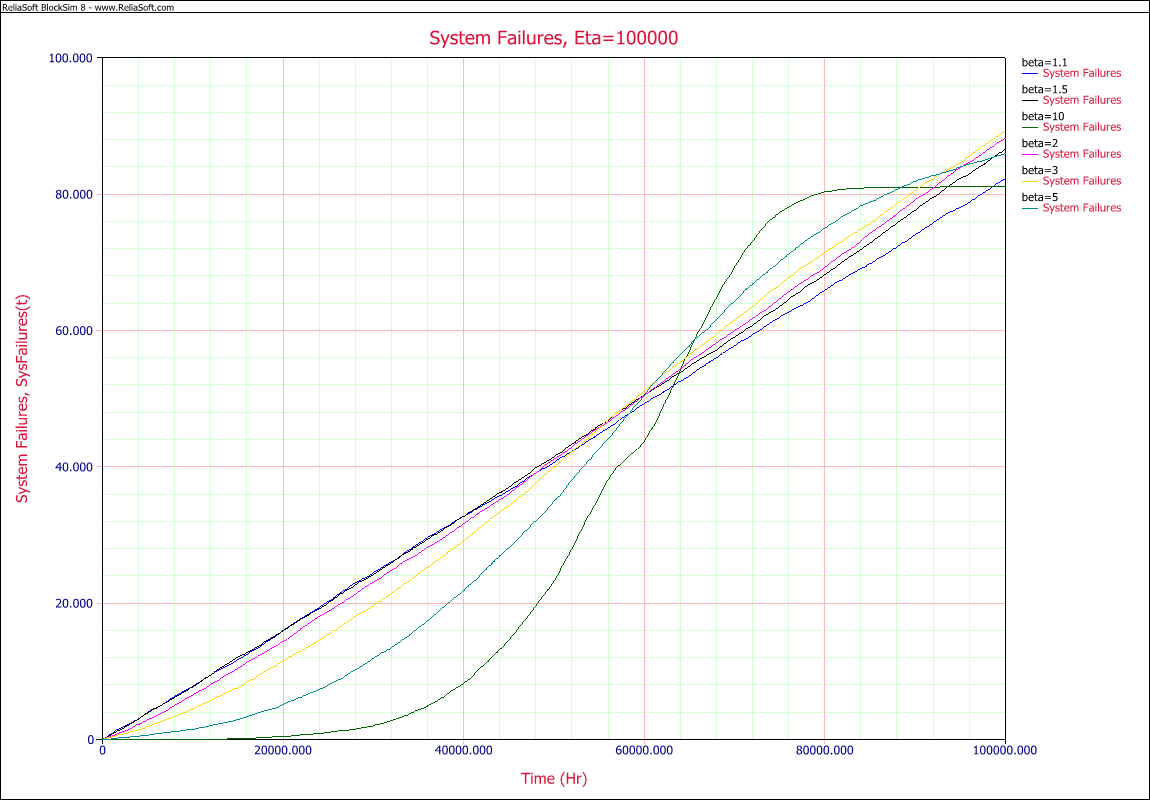 [Speaker Notes: Assuming we are at 40k hours already]
Klystron failures, different values of η
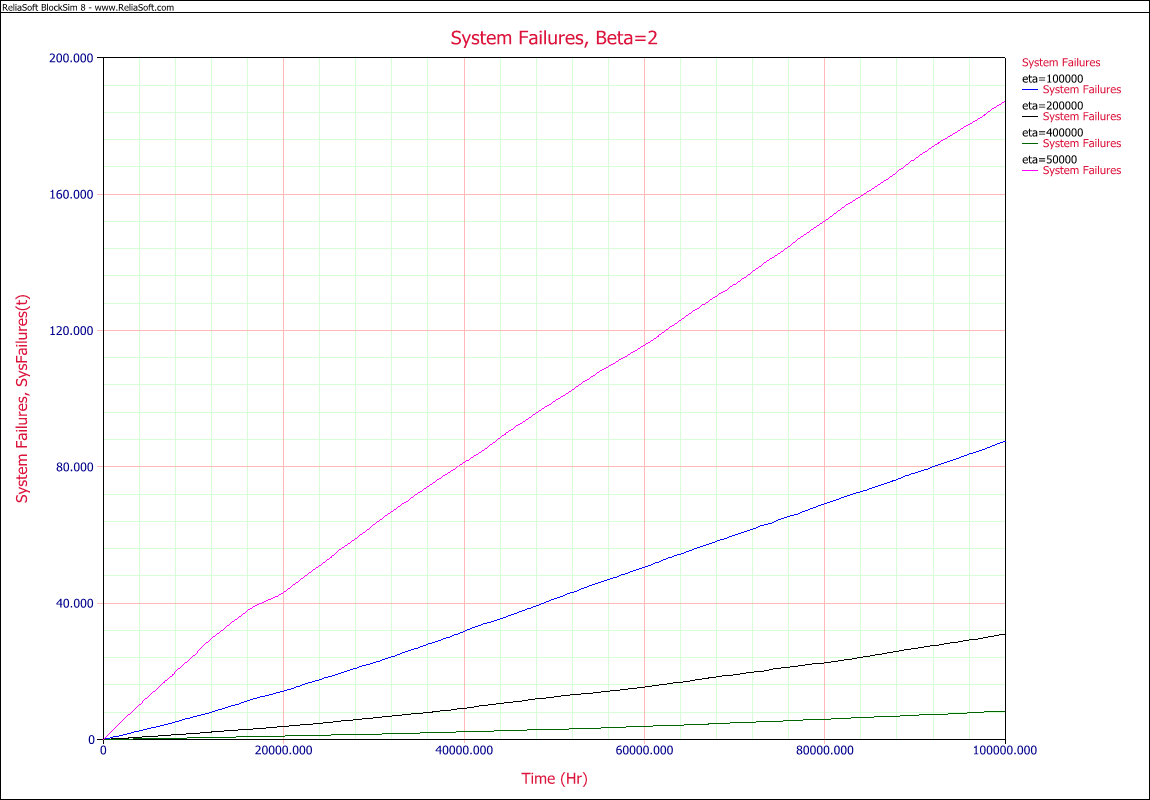 [Speaker Notes: Assuming we are at 40k hours already]
Cathode Life Time
M,CD (Alloy)
    MM, SCANDATE
B,S
Dispenser Cathodes: The Current State of the Technology
L. R. Falce, Hughs Aircraft Company, Electron Dynamics Division, IEDM 83
Conclusions
SNS is middle aged - how long will it last?
We still can not predict the wear-out curve – until it begins! But we can model maintenance plans
Cathode lifetime may not be a major concern
Klystron spares can be ordered at a steady rate